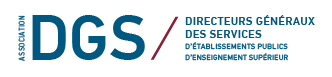 DGS, un métier à réinventer : quelle nouvelle répartition des responsabilités au sein de l'université recomposée ?
19ème Colloque du GISGUF
à Bordeaux
Damien VERHAEGHE
Président de l’ADGS
SOMMAIRE
Introduction
1
Un métier en pleine mutation : un « gestionnaire »   devenu « manageur stratégique » ?
2
Un métier aux réalités d’exercice très disparates
3
Un métier au positionnement réellement en devenir mais de plus en plus exigeant
[Speaker Notes: Mon propos va se décliner en 3 axes :
- comment et pourquoi le métier de DGS a profondément évolué ses dernières années (1) ;
- dans quelle mesure son environnement socio-professionnel joue un rôle déterminant dans la réalité d’exercice de son action (2) ;
et enfin esquisser, dans un contexte de recomposition universitaire majeure, les opportunités de nature à conforter l’affirmation du nouveau rôle du DGS dans son établissement (3).

Qui sommes nous ? (Ministère de l’enseignement supérieur et de la recherche - Schéma stratégique de GPRH 2010)

Les universités (et autres EPSCP) comptent 124 emplois fonctionnels de directeurs généraux des services (DGS) et d’agents comptables ainsi que 106 emplois fonctionnels d’administrateurs de l’éducation nationale, de l’enseignement supérieur et de la recherche. L’âge moyen est de 52 ans pour les premiers et de 49 ans pour les seconds. Le bilan social réalisé sur les SGEPES-DGS montre une certaine stabilité dans la proportion hommes/femmes, on retrouve en revanche une plus forte proportion de femmes (près de 56 %) parmi les AENESR, et dans la répartition des corps d’origine, même si l’on constate une tendance à une plus grande diversité des parcours. Les conseillers d’administration scolaire et universitaire (CASU) constituent encore le vivier principal de recrutement des DGS avec une part de 62 %, suivent ensuite les attachés principaux de l’éducation nationale et de Ministère de l’enseignement supérieur et de la recherche (APAENES) pour 11 %, les administrateurs civils pour 10 %, à parts égales les ingénieurs d’études (IGE) et ingénieurs de recherche (IGR) et fonctionnaires territoriaux pour 8 %. On peut noter que le poids des administrateurs civils s’accroît passant de 6 % environ à près de 10 % entre 2009 et 2010.
La répartition par âge des SGEPES-DGS souligne la perspective de départs importants dans les cinq ans à venir puisque près de la moitié d’entre eux dépasse l’âge de 56 ans. Toutefois, on peut noter un certain rajeunissement des cadres puisque la part des moins de 40 ans qui était de 4 % en 2009 passe à près de 10 % en 2010.]
Introduction
Un rapide regard sur l’histoire contemporaine (2 constats) :

L’intitulé de la fonction n’apparaît que très récemment (décret de 1962 relatif au statut de l’administration universitaire) 

L’imprécision des missions définies par le statut (décret de 1970)
	- le SGU est chargé de « la gestion de l’établissement, sous 	l’autorité du président »
	- les apports du référentiel métier (2002) suite à la création de 	l’emploi de SGEPES (2001)

 Le décret du 23 février 2010 :

 un cycle de 40 ans s’achève avec le passage d’une fonction de gestion à une fonction de management, coeur de métier du DGS
[Speaker Notes: Il faudra attendre 10 années de plus et le décret du 23 février 2010 pour que les SGEPES prennent le titre de DGS et que le contenu de leur mission soit enfin précisé. 

*Le statut initial des secrétaires généraux d’université a plus de quarante ans, c’est le décret n°70-1094 du 30 novembre 1970 qui a fixé les conditions de nomination d’avancement dans l’emploi de secrétaire général d’université. Le secrétaire général est alors « chef des services administratifs de l’université » selon les termes du décret. Il est nommé par le ministre de l’éducation nationale sur proposition du président d’université. Il peut se voir retirer son emploi dans l’intérêt du service par le ministre après consultation du président.

*Il faudra attendre plus de trente ans pour voir une modification importante du statut avec la publication du décret n° 2001-283 du 29 mars 2001. Le secrétaire général d’université (SGU) devient alors secrétaire général d’établissement public d’enseignement supérieur (SGEPES) donnant ainsi un statut unique et uniforme aux secrétaires généraux exerçant bien sûr au sein des universités mais également dans des structures plus diverses comme les grands établissements. Ses missions évoluent, le secrétaire général est « chargé de la gestion de l’université sous l’autorité du président ».
Les principaux apports de ce nouveau statut sont l’élargissement du vivier notamment par l’abaissement de l’échelon exigé pour les CASU, ce qui aura un effet sur le rajeunissement du « corps », la création de deux groupes indiciaires (hors échelle A et indice brut 1015) et trois groupes indemnitaires avec au passage une revalorisation significative, et  une durée de détachement dans l’emploi cette fois limitée dans le temps, deux fois cinq ans maximum.

*Un référentiel de l’emploi de SGEPES, rédigé en 2002 par la direction de l’encadrement du ministère en collaboration avec la conférence des présidents d’université ainsi que l’association des secrétaires généraux, est venu compléter et éclairer ce nouveau statut. Il a permis de définir plus précisément quelles étaient les missions, domaines d’activités et compétences d’un SGEPES. Il visait également à « civiliser » la fin de fonction à la demande du chef d’établissement, parfois brutale, en recommandant notamment qu’elle soit précédée d’un dialogue, et ne prenne effet si possible qu’après le reclassement du cadre concerné. Ce référentiel n’avait bien entendu aucun caractère contraignant ni obligatoire. 

*Dans le même esprit en 2005, la direction de l’encadrement publia un guide du recrutement des SGEPES à l’attention des présidents d’université et des directeurs d’établissement d’enseignement supérieur. 

* Elle publia enfin en 2006 un guide sur la carrière et la mobilité des SGEPES.

* C’est le décret n° 2010-175 du 23 février 2010 relatif à l'emploi de secrétaire général d'établissement public d'enseignement supérieur qui régit actuellement l’emploi fonctionnel de SGEPES-DGS. Il modifie de façon importante le statut sur un grand nombre de points :
- des responsabilités reconnues : le titre de « directeur général des services » traduit la reconnaissance et l’affirmation de l’évolution des missions de l’encadrement dans le contexte des responsabilités et compétences élargies ouvert par la loi du 10 août 2007 relative aux libertés et responsabilités des universités ;
- un métier revalorisé : création d’un troisième groupe indiciaire avec indice sommital à la hors échelle B pour le premier groupe (sous réserve du passage aux RCE) et revalorisation indemnitaire ;
- un parcours de carrière amélioré : les viviers de recrutement sont élargis notamment aux autres ministères ou fonctions publiques, l’accès au premier groupe est assoupli et le déroulement de carrière est amélioré.
Les missions prennent un caractère plus stratégique qu’auparavant, les directeurs généraux des services « assurent, sous l’autorité du président de l’université,.., la direction, l’organisation et le fonctionnement des services administratifs, financiers et techniques de l’établissement….[ils] contribuent à l’élaboration des politiques d’établissement dont ils assurent la mise en œuvre opérationnelle. Ils conçoivent, mettent en place et assurent le suivi des indicateurs de performance de l’établissement dans les domaines de la gestion administrative, financière et patrimoniale, celles des ressources humaines et des systèmes d’information. » 


---------------------------------
Au delà de ces modifications réglementaires récentes, nous allons donc essayer de comprendre : 
> comment et pourquoi le métier de DGS a profondément évolué ses dernières années (1) ;]
 Le métier de DGS a fortement évolué avec son environnement :
1
Un métier en pleine mutation : un « gestionnaire »   devenu « manageur stratégique » ?
1-1 L’affirmation d’une « légitimité managériale » du DGS liée à la récente prise en charge des nouvelles problématiques de gestion dans les établissements





 L’influence de la LOLF et de la RGPP/MAP

 Le rôle déterminant de la loi LRU (août 2007) et notamment de la préparation à l’accession aux RCE dans les établissements

 Les nouvelles relations entre les universités et les organismes de recherche

Cette nouvelle légitimité managériale du DGS sera traduite dans le nouveau statut de février 2010
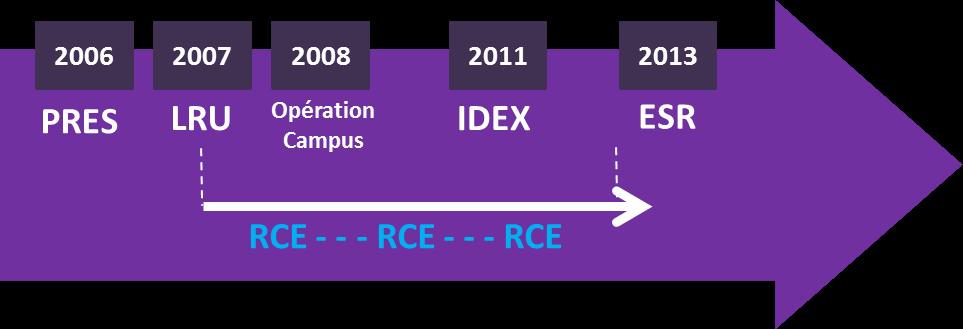 [Speaker Notes: Ce  dernier  changement  de  dénomination  n’est  pas  étranger  aux  changements  vécus  par  les 
établissements  d’enseignement  supérieur  ces  dix  dernières  années.  Avec  la  LOLF,  appliquée  dans  les 
universités dès janvier 2006, la RGPP, lancée l’année suivante, la LRU et l’ensemble des projets touchant 
les  établissements,  la  performance  et  le  pilotage  sont  au  cœur  des  enjeux  des  établissements.  Les 
fonctions administratives, financières et techniques sont appelées à prendre une place centrale dans 
ces évolutions et le SGEPES, à la tête de celle-ci, voit aussi son rôle s’affirmer. Le décret n’a donc fait 
que confirmer légalement les évolutions qui ont eu lieu dans la fonction. 


* L’influence de la LOLF et de la RGPP/MAP -> Conséquences : positionnement naturel du DGS sur ces questions qui d’un point vue pratique, même si on peut le regretter, prennent souvent une tournure plus technique que politique au sein des établissements. Renforcement corrélatif de la technicité et professionnalisation de la fonction.

* Le rôle déterminant de la loi LRU et notamment de la préparation à l’accession aux RCE dans les établissements (reconnaissance, pour la première fois, du caractère « stratégique » d’un certain nombre de fonctions administratives, financières et techniques (fonctions support auditées par l’IGAENR), réorganisation profonde des services, gestion et pilotage de la masse salariale …).
-> Conséquences : la loi LRU est le « catalyseur » qui repositionne le DGS comme un acteur clé de la conduite opérationnelle du changement et des réformes. Celui-ci s’entoure désormais de collaborateurs de haut-niveau, véritables cadres supérieurs administratifs, lui retirant progressivement de nombreuses tâches de gestion courantes ainsi que le rôle « d’expert administratif » suprême de l’établissement et le recentrant, de fait, sur le management de projets et d’équipes. 

* Les nouvelles relations entre les universités et les EPST notamment à travers la délégation globale de gestion ou les plates formes de services partagés.

-----------------------------------------------------
Une dimension plus stratégique se développe avec les nouveaux enjeux associés aux problématiques de gouvernance universitaire.]
1-2 L’émergence d’un rôle stratégique du DGS conforté par les nouveaux   enjeux issus des problématiques de gouvernance universitaire

 Recherche d’une efficacité nouvelle dans l’organisation, le fonctionnement et le processus de décision de l’université. Ces nouvelles préoccupations ont entrainé :
	
La construction d’un mode de gouvernance et de pilotage efficace, comme pré-requis indispensable de réussite et d’atteinte des objectifs fixés dans le projet d’établissement 	
Des procédures de décisions clarifiées et objectivées (COM, dispositifs d’allocation infra-établissement des moyens ...)

Un pilotage de plus en plus fondé sur la performance, renforçant les capacités de pilotage stratégique de l’équipe de direction des universités

Des relations « services centraux/composantes » clarifiées dans une logique de responsabilité et d’efficacité.
1
Un métier en pleine mutation : un « gestionnaire »   devenu « manageur stratégique » ?
[Speaker Notes: INTRO : Au delà des simples questions de modernisation de la gestion des universités, le contexte actuel de compétition nationale et internationale auquel se livrent nos établissements implique la recherche d’une efficacité nouvelle dans l’organisation, le fonctionnement et le processus de décision de l’université. 
 
La mise en œuvre de l’autonomie, dans ses éléments basiques comme l’intégration de la masse salariale des fonctionnaires dans le budget des universités, est maintenant un sujet que l’on peut considérer comme réglé. Toutes les universités sont maintenant « autonomes ». 

 
--------------------------------------------------------------


*De nouveaux enjeux se dessinent donc maintenant comme la gestion pluriannuelle des moyens, la GRH des enseignants-chercheurs, l’organisation de la formation sur le modèle de la recherche, etc…

*Aujourd’hui, alors qu’elles sortent à peine des dernières réformes, les universités doivent donc faire face 
à de nouveaux chantiers : nouveaux groupements, développement des relations avec les collectivités 
territoriales   et   les   partenaires   socio-économiques,   simplification   de   la   carte   des   formations, 
développement  du  numérique,  réorganisation  en  cours  ou  en  projet  pour  faire  face  à  de  nouvelles 
missions ou exigences (MAP…), etc. tout en devant assurer l’optimisation et la gestion « compétitive » 
de l’ensemble de leurs ressources dans un contexte de restrictions budgétaires. Parmi les grands enjeux 
de  gestion,  on  retiendra  en  particulier :  le  patrimoine  immobilier,  les systèmes d’information et la gestion de la masse salariale. 
 
Ces évolutions amènent toutes les équipes dirigeantes des établissements supérieurs à questionner leur 
organisation du travail, c’est-à-dire : 
     leur modèle d’organisation : le pilotage, la gouvernance, la structuration des services centraux, le 
poids des directeurs des composantes, les instances de décision/information, etc. ; 
     les interactions entre les services et les directions ; 
     la  répartition  des  responsabilités  entre  les  acteurs,  notamment  la  recentralisation  des  activités 
administratives et de gestion des composantes vers les services centraux ;  
     les  ressources  et  compétences  disponibles  et  nécessaires  pour  mettre  en  œuvre  les  projets  et 
réformes évoqués précédemment, notamment sur les aspects RH et budgétaire (ex: dévolution de 
la masse salariale) ; 
     la  prégnance  du  politique  (Président  et  Vice-Présidents)  dans  la  mise  en  œuvre  des  projets 
d’établissements ; 
     l’harmonisation des outils et des processus à l’œuvre dans les établissements.]
 Conséquences sur le métier de DGS :

> Le DGS devient un acteur majeur de la nouvelle gouvernance universitaire (oriente et coordonne la production de  l’ensemble des éléments d’aide à la décision)
> Traditionnellement chargé de la mise en œuvre opérationnelle du projet stratégique de développement de l’établissement, le DGS est désormais également force de proposition dans l’élaboration de celui-ci

> Ce positionnement stratégique du DGS sera traduit dans le nouveau statut de 2010 : 

Les DGS « contribuent à l'élaboration des politiques d'établissement dont ils assurent la mise en oeuvre opérationnelle. Ils conçoivent, mettent en place et assurent le suivi des indicateurs de performance de l'établissement dans les domaines de la gestion administrative, financière et patrimoniale, celles des ressources humaines et des systèmes d'information » (article 2 alinéa 2).
1
Un métier en pleine mutation : un « gestionnaire »   devenu « manageur stratégique » ?
[Speaker Notes: Le nouveau rôle du DGS
L’exigence de transversalité entre les services centraux lors de la phase de préparation puis lors de la mise en œuvre des RCE a placé le directeur général des services dans un nouveau rôle. Désormais moins gestionnaire et plus « manager stratégique », il doit être capable de bien identifier et comprendre les nouveaux enjeux de l’enseignement supérieur et de la recherche, puis de les traduire en propositions concrètes et opérationnelles auprès du pouvoir politique. Il doit pouvoir ensuite animer efficacement les équipes d’encadrement pour leur faire partager les enjeux et les objectifs en mettant en place un management par projet.

Quelle place tiendra l’encadrement supérieur dans la mise en œuvre de ces nouveaux sujets ? 

* Si l’encadrement des services centraux a été particulièrement renforcé notamment dans les directions à fonctions supports, force est de constater qu’un fossé s’est parfois creusé entre une administration centrale universitaire, composée de nouveaux cadres récemment recrutés, souvent jeunes, très qualifiés et une administration de composante qui finalement n’a que très peu subi l’impact des RCE. Un des futurs enjeux consistera donc à repositionner le rôle des responsables administratifs de composante qui, outre leurs fonctions d’administration de proximité, devront participer également aux fonctions de pilotage pour leur composante et pour l’établissement. De nouvelles missions, comme la participation au contrôle de gestion, au contrôle interne ou au suivi des moyens, devront ainsi leur être confiées. Cela exigera, à l’instar de ce qui s’est passé pour les services centraux, certainement des requalifications d’emplois et une mobilité plus forte entre composantes et directions centrales.

Enfin, face à de tels enjeux, se posent les questions du profil des cadres dont les universités vont avoir besoin, des valeurs et compétences à privilégier lors de leurs recrutements, des modalités de recrutement et de leur professionnalisation, de la constitution des viviers, de l’évaluation et bien entendu de la gestion des carrières des cadres, avec la préoccupation d’une harmonisation avec les autres établissements publics de l’Etat, et avec les autres fonctions publiques.]
2-1 Un métier très fortement dépendant de la « dimension » de l’établissement 

des fonctions très polyvalentes pour les DGS implantés dans des établissements de « petite taille » (universités du « groupe 3 », écoles d’ingénieurs notamment)

> rôle d’expertise et management opérationnel forts du DGS en l’absence d’adjoints, de cadres supérieurs administratifs

des fonctions plus stratégiques et de pilotage global pour les DGS exerçant dans des établissements de « grande taille », tels la plupart des universités ou grands établissements des « groupes 1 et 2 » 

> présence d’adjoints en nombre, attractivité des postes vis à vis de l’encadrement supérieur grâce à un usage ambitieux des marges de manœuvre issues de la MS, …
2
Un métier aux réalités d’exercice très disparates
[Speaker Notes: INTRO : Bien entendu, ces nouvelles missions sont plus prégnantes dans les établissements de taille importante, notamment à dominante disciplinaire santé et sciences. De même, l’organisation souvent historique des universités, entre un modèle centralisé ou facultaire, l’existence ou non de vice-présidents fonctionnels sur des fonctions de support, apportent des variations quant au rôle du directeur général des services.

Extrait de l’intervention d’Yves CHAIMBAULT (colloque GISGUF de Marrakech)

« Certes, on a le droit de ne pas tout savoir, mais on est sensé répondre à tout, et pourvoir à tout. C’est particulièrement visible dans les petits établissements où le SG est à lui seul la personne-orchestre. »]
2-2 Un métier très fortement dépendant des « caractéristiques sociologiques de fonctionnement » de l’établissement

le modèle « centralisé » : globalisation du pilotage à l’échelle de l’établissement et forte structuration des services centraux, au détriment des composantes peu impliquées dans la vie de l’établissement  > Un espace de responsabilité étendu pour le DGS

le modèle « facultaire » : le pilotage de l’établissement est soumis à des forces centrifuges puissantes engendrées par le poids politique prééminent des directeurs de composantes/doyens > Pour le DGS, espace de responsabilité limité (pas ou peu de responsabilités) et de tension (entre services centraux et responsables administratifs de composantes, en miroir des relations au sein de l’exécutif (président/doyens))

le modèle « mixte » : maintien d’un véritable pilotage global de l’établissement et d’une gestion centralisée des ressources et des marges de manœuvre associées mais en forte concertation avec les unités opérationnelles > Pour le DGS, cet environnement ouvre un espace de responsabilité très vaste mais exigeant
2
Un métier aux réalités d’exercice très disparates
[Speaker Notes: INTRO : Les conditions d’exercice du DGS sont également fortement impactées par l’organisation et le fonctionnement spécifiques à chacune de nos structures et par les rapports de force internes qui s’y exercent. Les observateurs avertis de la gouvernance universitaire (Ch. Musselin, l’IGAENR, la Cours des Comptes notamment) ont tenté de dresser une typologie des établissements. Il est fait ici référence à 3 grandes modalités de gouvernance universitaire  :
--------------------------------------------------------]
2-3 Un métier très fortement dépendant du « positionnement institutionnel » du DGS dans l’équipe de direction 

En l’absence de précisions statutaires, le positionnement est souvent conditionné par :


La « place » réservée au DGS par le président et ses VP (membre ou non de l’équipe de direction, participation ou non aux réflexions liées à la stratégie de l’établissement, délégations de signatures,… ) > Pour le DGS : risques d’instabilité professionnelle si proximité trop forte vis à vis de l’équipe présidentielle ou marginalisation de la fonction si il est positionné en dehors de l’équipe de direction (devient un cadre comme autre). 


L’exercice ou non de responsabilités administratives (formelles ou informelles) parfois confiées à certains élus (VP délégués, Chargés de mission) couvrant le périmètre des principales fonctions support stratégiques (finances, RH, SI, Patrimoine notamment). 
> Pour le DGS : des VP jouant le rôle de cadres supérieurs administratifs et un DGS dessaisi de sa légitimé managériale.
2
Un métier aux réalités d’exercice très disparates
[Speaker Notes: * Des relations différentes entre des élus devant se repositionner sur des fonctions plus stratégiques et des cadres à qui ils confieront l’ensemble des aspects opérationnels doivent nécessairement s’instaurer pour ne pas retomber  dans les travers maintes fois dénoncés dans les rapports de la Cour des Comptes ou de l’IGAENR .

Il faut s’interroger sur le rôle, la responsabilité et le positionnement de l’ensemble de la chaîne de direction : équipe présidentielle, direction générale et équipe de management de proximité. Ces acteurs se fatiguent parfois à osciller entre des positionnements qui les conduisent à « s’occuper de tout » et peut-être avoir le sentiment in fine de ne s’occuper de rien ou de ne pas s’occuper de ce qui compte à la place qui est la leur.  
 
* Existence de ce que nous pourrions appeler des « mondes professionnels ». Quels sont-ils ? : 

     un monde dit « politique », composé en premier lieu du Président, des Vice-Présidents statutaires – 
Conseil  d’Administration  (CA),  Conseil  des  Études  et  de  la  Vie  Universitaire  (CEVU)  et  Conseil 
Scientifique (CS) – ainsi que de Vice-Présidents non statutaires, ou fonctionnels. Peuvent parfois s’y 
adjoindre des chargés de mission. Le directeur de cabinet appartient également à ce monde ; 
     un monde dit « administratif », qui fait référence au DGS, à son, ou ses, adjoints et à l’ensemble des 
services centraux et des services communs qui lui sont rattachés ; 
     un  monde  « d’entre-deux »  mais  cœur  de  l’activité  universitaire,  le  monde  des  composantes  qui 
mêle  les  dimensions  politique  –  par  la  présence  de  directeurs  de  composantes  (parfois  nommés 
doyens) élus – et administrative avec les responsables administratifs de composantes (RAC) et leurs 
Services.

Une  première  approche  met  déjà  en  évidence  que  l’environnement  de  travail,  mêlant  des  cultures 
professionnelles très diverses, constitue per se un écosystème plutôt propice aux tensions. Ces mondes 
et univers décrits sont souvent en frottement et s’opposent parfois, mais on constate qu’il y a toujours la 
recherche  d’un  équilibre  pour  assurer  la  continuité  du  fonctionnement  des  établissements.  Les 
modalités  des  interfaces  entre  ces  mondes  et  univers  –  administration  et  politique,  politique  et 
enseignants-chercheurs,  administratif  et  enseignants-chercheurs,  central  et  composantes  –  qualifient 
l’univers de travail : entre défiance, cohabitation et collaboration. 
Il apparait que le DGS peut devenir la clé de voute de ce système organisationnel. Cette position charnière le positionnerait d’ores et déjà comme un  traducteur  entre  les  mondes  professionnels  et  le  garant  des  intérêts  de  l’université  au-delà  des 
concurrences qui peuvent exister entre eux.]
3-1 Les nouvelles opportunités offertes par les reconfigurations universitaires actuelles

Des positionnements résolument orientés vers le stratégique et de moins en moins vers l’opérationnel et l’expertise.  Aujourd’hui, et demain plus encore, il est attendu du DGS qu’il :

✔ contribue systématiquement à la construction de la stratégie d’évolution de son établissement
 
✔ transforme les orientations politiques de l’équipe présidentielle en décisions stratégiques,       procède au contrôle de leur exécution ainsi qu’à leur évaluation
 
✔ coordonne tous les personnels BIATOS, y compris ceux délocalisés au sein de structures administratives ou techniques de proximité et s’implique particulièrement dans la répartition optimisée des ressources dédiées aux fonctions de soutien
 
✔ soit force de proposition, vis à vis du président, quant aux possibilités d’exploitation des nouvelles marges de manœuvre introduites par les RCE

✔ contribue au renforcement de l’attractivité de l’établissement (en matière RH notamment)
3
Un métier au positionnement réellement en devenir mais de plus en plus exigeant
[Speaker Notes: INTRO : Il convient enfin d’esquisser, dans un contexte de recomposition universitaire majeure, les opportunités de nature à conforter l’affirmation du nouveau rôle du DGS dans son établissement (3).
Au final, la « cartographie » des missions et compétences qui sont au cœur du métier de DGS est encore à ce jour difficile à établir car très différenciée, à l’image de nos établissements. Le mouvement actuel de recomposition du paysage universitaire, dans le prolongement des premiers effets induits par la loi LRU, permet de dégager quelques lignes forces pouvant préfigurer le métier du DGS de demain.
--------------------------------------------------------------

✔ contribue systématiquement à la construction de la stratégie d’évolution de son établissement
Suppose une bonne connaissance de l’environnement et du paysage national de l’ESR mais aussi international (benchmark, force de proposition)
 Suppose une bonne connaissance des futurs enjeux qui se dessinent concernant l’ESR (concurrence internationale, mobilité des étudiants à hauts revenus, modèles économiques,  etc…)
Suppose aussi de s’intéresser aux missions fondamentales de l’université que sont la formation et la recherche et là aussi être curieux des prochains enjeux (formation : quels usages des nouvelles technologies – MOOCS – des nouvelles pratiques – pédagogie inversée ? Recherche : NBIC).

✔ transforme les orientations politiques de l’équipe présidentielle en décisions stratégiques, procède au contrôle de leur exécution ainsi qu’à leur évaluation
 Suppose des qualités managériales différentes d’un rôle purement opérationnel ou technique.
 
✔ coordonne tous les personnels BIATOS, y compris ceux délocalisés au sein de structures administratives ou techniques de proximité et s’implique particulièrement dans la répartition optimisée des ressources dédiées aux fonctions de soutien
 Suppose dans la plupart du temps une réorganisation des fonctions support (ie une nouvelle répartition entre centre et composantes) et soutien portée par le DGS.
 
✔ soit force de proposition, vis à vis du président, quant aux possibilités d’exploitation des nouvelles marges de manœuvre introduites par les RCE
✔ contribue au renforcement de l’attractivité de l’établissement (en matière RH notamment)

 Plus qu’hier, les équipes présidentielles ont besoin d’être conseillé, de nourrir leur projet d’outils d’aide à la décision robustes, de nourrir leur réflexion de vision prospective… d’être rassuré par « un chef d’orchestre » susceptible de porter et traduire leur projet en garantissant sa mise en oeuvre. Il est plus que jamais le « bras armé » de l’équipe présidentielle.]
Les évolutions du métier de DGS au travers de 4 fonctions d’encadrement
Les 4 FONCTIONS du DGS
- HIER -           - AUJOURD’HUI -          - DEMAIN -  ?
3
Un métier au positionnement réellement en devenir mais de plus en plus exigeant
[Speaker Notes: Si cette dynamique est à l’oeuvre et décrit assez bien les évolutions structurelles de la fonction de DGS et de DGS Adjoint (d’un rôle de bon gestionnaire à un rôle stratège) ; il reste que la réalité vécue sur le terrain montre d’une part des organisations du travail qui ne soutiennent pas toujours le rôle d’un DGS stratège et d’autre part des DGS qui ne se reconnaissent pas obligatoirement dans ce rôle ; privilégiant ou subissant des rôles de gestionnaire ou de manager de proximité. 

Rien ne permet d’ailleurs de dire que le rôle du DGS stratège soit d’ailleurs la panacée pour tous. Il semble, au contraire et surement dans la plupart des cas (cela reste à investiguer), que l’organisation choisie épouse les compétences et capacités en présence in situ. Dit autrement, les modèles d’organisations se sont beaucoup configurés et consolidés au regard des « forces en présence ». On les a décrit comme darwiniens à cet égard. 

Extrait Etude Plein Sens
DGS stratège 
Déjà plusieurs mandats 
A déjà conduit un projet complexe (fusion, …)
A fait ses preuves dans un projet complexe 
Formule des préconisations vis-à-vis des enjeux stratégiques 
Peu dans opérationnel, suit l’état d’avancement (les calendriers)
Forte délégation aux DGSA 
Fait vivre le projet d’établissement et s’auto-saisit des dossiers.
Forme un binôme ancien avec le Président Comme conseiller politique

DGS « manager de proximité » 
Issus des réseaux locaux/départementaux de l’université ou d’autres environnements professionnels 
Est sollicité pour identifier les bonnes modalités à mettre en œuvre dans le déploiement d’un projet ainsi que sur la définition du projet à mener 
Anime et coordonne les équipes 
S’assure que ses cadres veillent à l’opérationnalité 
Relation de proximité avec l’ensemble des acteurs 
Un relai et en tant que tel fonctionne sur un régime de commande 
Garant de la cohésion du collectif de travail et de la faisabilité des opérations prescrites

DGS « intendant ou expert » 
Est expert dans un domaine spécifique
Démêle des situations 
Très opérationnel 
Peut être amené à appuyer l’un de ses cadres dans son domaine de compétences 
Ne participe pas aux échanges relevant de la politique de l’établissement.
Fonctionne sur un régime de commande 
Comme « secrétaire général » en charge du bon fonctionnement de l’appareil administratif]
3-2 Un équilibre nouveau à établir entre légitimité académique et leadership managérial

La force du « couple » politique-administratif doit être garantie par une clarification des rôles: 	> des élus clairement positionnés sur le portage et la conduite politique des grandes 	missions de l’université et non plus de simple « primus inter pares »
    	> des DGS « performants », responsabilisés et forces de proposition … mais sachant se 	positionner 
	 Le dispositif de « fin de fonction » dans l’intérêt du service doit être préservé pour 	garantir l’indispensable confiance qui doit « cimenter » ce binôme.

La nécessaire professionnalisation de la gouvernance universitaire doit s’opérer à tous les niveaux :
	> au niveau des présidents afin que ceux-ci puissent « optimiser » l’implication de leur 	DGS (la fonction de président devient une activité professionnelle à part entière et pas 	seulement un mandat politique). 
	> au niveau du recrutement des DGS avec des profils mobilisant des compétences et 	une expérience de très haut niveau (élargissement du vivier)
3
Un métier au positionnement réellement en devenir mais de plus en plus exigeant
[Speaker Notes: Mais ce renforcement progressif du positionnement stratégique du DGS n’est pas sans poser des difficultés dans l’environnement singulier des universités.

-------------------------------------------------------

On constate ainsi une sorte de paradoxe avec :

*Plus encore, avec le passage au RCE notamment, les Présidents rencontrés ont été « forcés de plonger » dans les questions financières et de gestion des personnels. A titre d’exemple, l’évolution du dialogue de gestion avec les composantes, qui conduit les politiques à mieux maîtriser les règles de gestion. Cette tendance à la technicisation des fonctions présidentielles, sans obérer les compétences politiques, s’accentuera probablement du fait de la conjoncture budgétaire, mais aussi dans le mouvement plus structurel qui est ici à l’oeuvre, celui d’une gestion stratégique et pluriannuelle de l’Université. 

Et 

Une tendance à un positionnement plus stratégique et moins technique du DGS.]
CONCLUSION
 Quelle place pour les DGS dans le mouvement actuel de recomposition du paysage universitaire en France (fusion ou université fédérale) ?

 Confirmation (ou pas) du rôle de « manageur stratégique » ?
[Speaker Notes: *quel rôle du DGS dans le portage de la préparation à la fusion des fonctions de support/soutien ?

Les fusions récentes (Strasbourg, Aix-Marseille, Lorraine et Bordeaux) ou en préparation (Montpellier) confirment pour l’instant ce nouveau rôle tenu par les DGS de « manageur stratégique » et non par des vice-présidents « techniques ».

*quel rôle pour les DGS dans les futures universités fédérales qui se dessinent ?

Comment se répartiront les rôles entre les DGS des universités fédérales (COMUE) et ceux des universités fédérées ? 
Selon la répartition des compétences (plus ou moins fortes ex : RH-Finances et Doctorat) entre le « centre » et la « périphérie », nous pourrions aboutir à un DGS « manageur stratégique » au centre et « un manager de proximité » en périphérie.]